Briefing: Standing Committee on Education
National Quintile system 
Public Ordinary Schools (POS)
(Gr 1 – 12)
Mr L Ely

25 August 2020
Overview
The Department of Basic Education has been requested to present on the following areas: 
The Norms and Standards funding allocated to Section 21 schools in poorer areas that are classified as National Quintile 4 and 5 schools. 
The processes and procedures that a school will needs to follow to have National Quintile changed. 
Given the change of the economic status within some communities, what is the process to be followed to review a schools quintile status?
National Quintile Classification of Public Ordinary Schools (POS)
Income
Level of education
Service
Infrastructure
% of total learners
Poorest
NQ1 = 8.6%
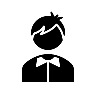 NQ2 = 13.3%
Poverty of community
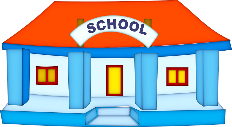 NQ3 = 18.4%
Poverty score
NQ4 = 28.0%
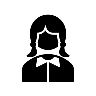 NQ5 = 31.7%
SASA and NNSSF
Least poorest
3
Allocations:  No-fee POS (Gr1-12)
Number of schools per district
4
Top-up funding to POS (Gr1-12)
For NQ 4 and 5 fee charging schools
School fees per learner
N&S allocation per learner
No fee threshold of R1 466 per learner
5
Allocations:Fee-charging POS (Gr 1-12)
Total allocation (R’000) per district
6
National Poverty Distribution Table
7
National Poverty Distribution Table – 2020 No-fee learners
8
National Quintile REVIEW process
Annually reviewed as part of the RTL publication
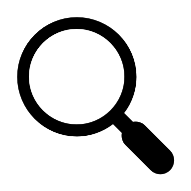 NQ
Appeal process
Outcome
Outcome
Outcome
9
Data:  Appeals received
National Quintile appeal
20
12
19
Fee status appeal
10
No-fee:  Low fee schools
11
Thank you